Le verbe avoir au présent
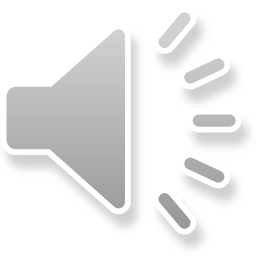 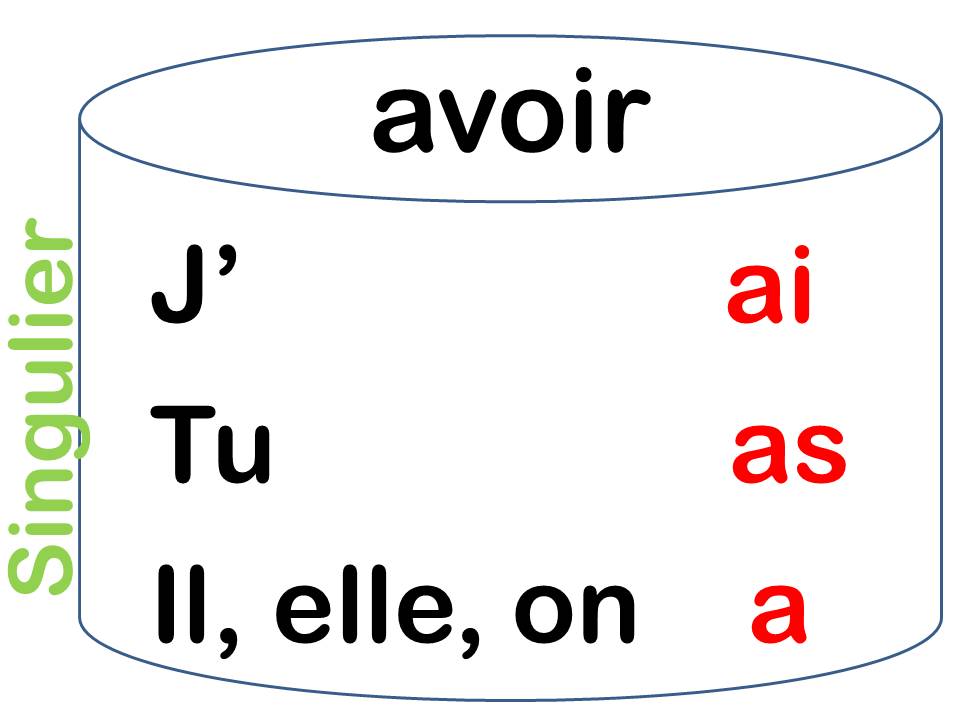 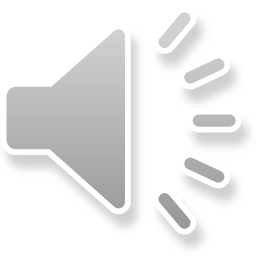 Exemples :
J’ai un devoir.
Tu as une trousse rouge.
Il a 10 ans.
Elle a froid ou chaud ?
Conjugue le verbe avoir
J’………………un examen de français.
ai
Tu………………21 ans.
as
Il………………de la fièvre.
a
Elle ………………des lunettes de soleil et une casquette.
a